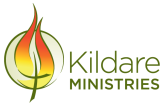 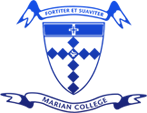 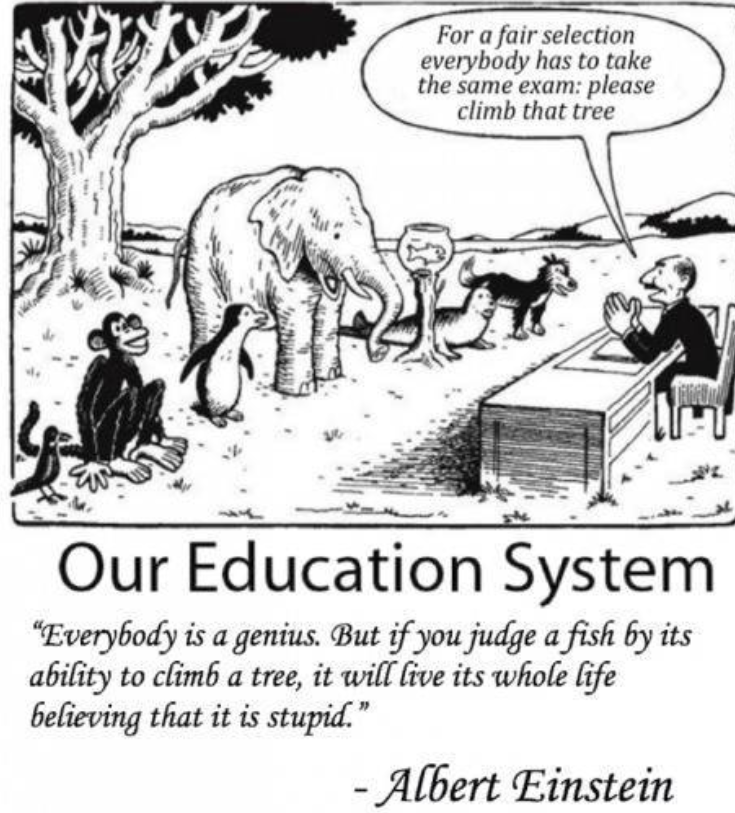 Year 11 Mathematics
General Maths 
And / or 
Maths Methods
And / or 
Specialist Maths 
(must do Methods)
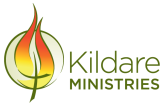 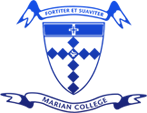 Maths Pathways
VCE 1&2 Specialist Maths
VCE 3&4 Specialist Maths
Year 10 Methods
VCE 1&2 Maths Methods
VCE 3&4 Maths Methods
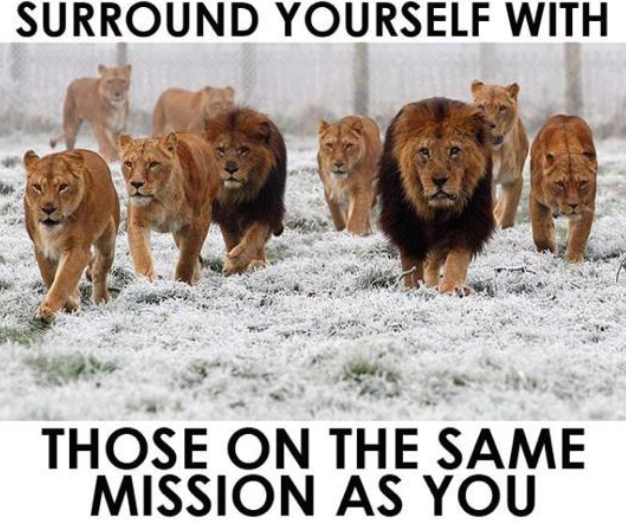 Year 10 Maths
VCE 1&2 General Maths
VCE 3&4 Further Maths
VCAL Numeracy
VCAL Numeracy
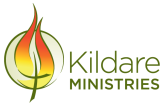 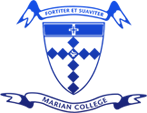 Year 11 Maths
Decision: Work Ethic / Prerequisites / Strategy
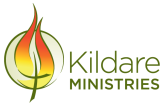 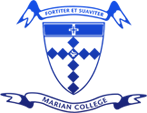 Maths Score Strategy
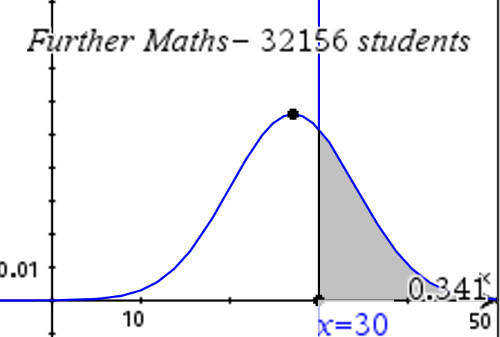 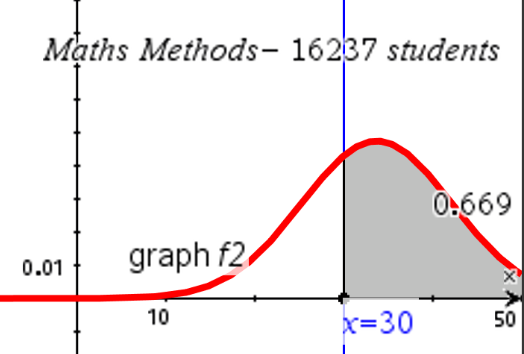 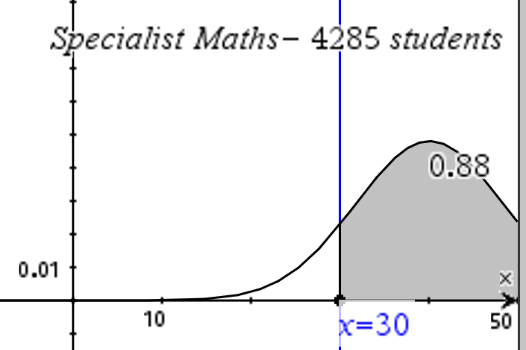 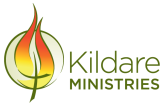 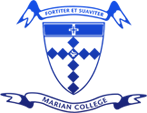 Year 11 Maths
Assessments
SAC’s
Exams
Any questions
Head of Maths
John Coghlan
coghlanj@mcararat.catholic.edu.au